Litva: etnická skladba obyvatelstva (2019)

Obyvatelé celkem: cca 2 794 184 

Litevci: 2 411 899    86,3%

Poláci: 156 474        5,6%

Rusové: 140 268       5,02%

Bělorusové: 33 530  1,2%

Ukrajinci: 13 970    0,5% 

Lotyši: cca 2000    0,07%
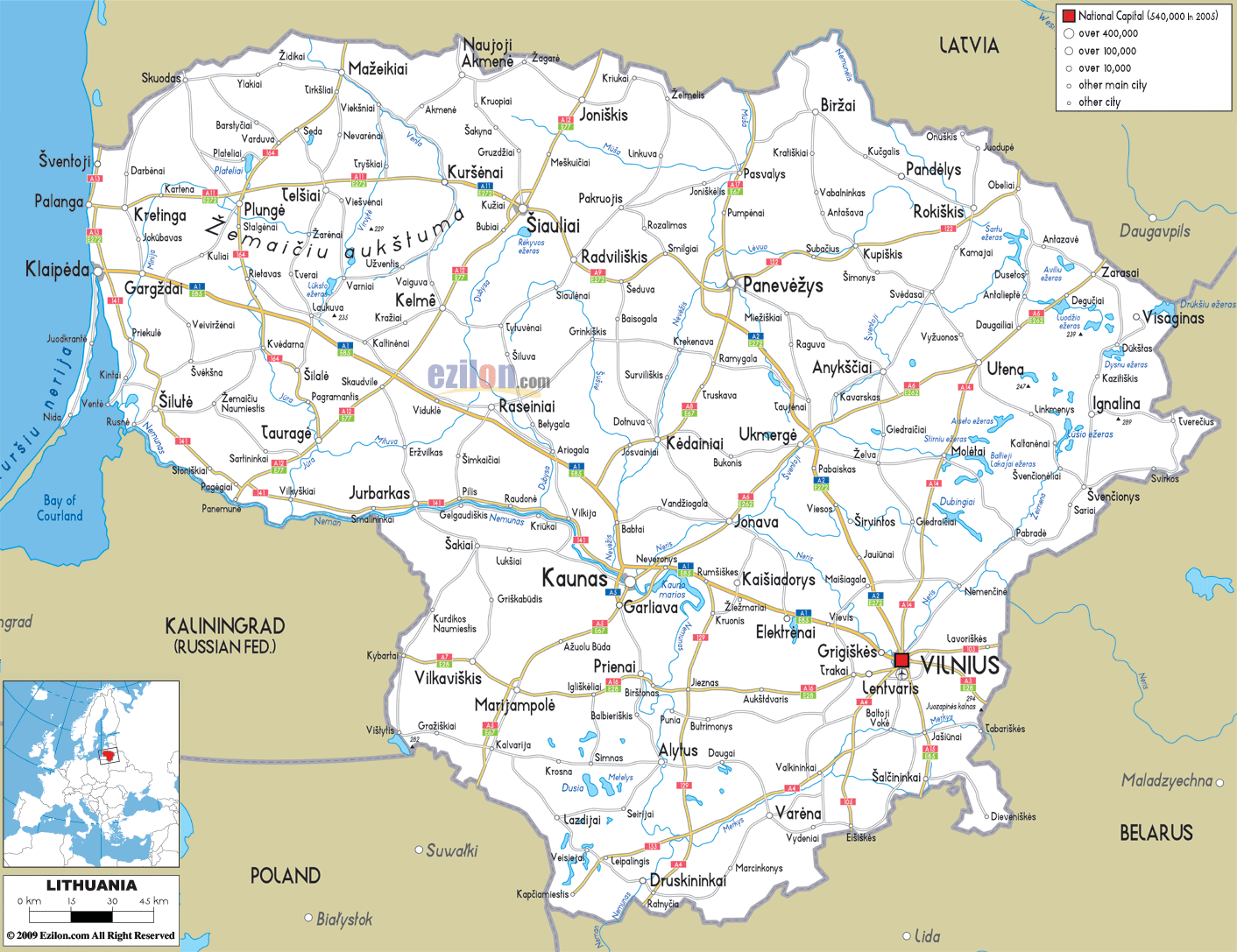 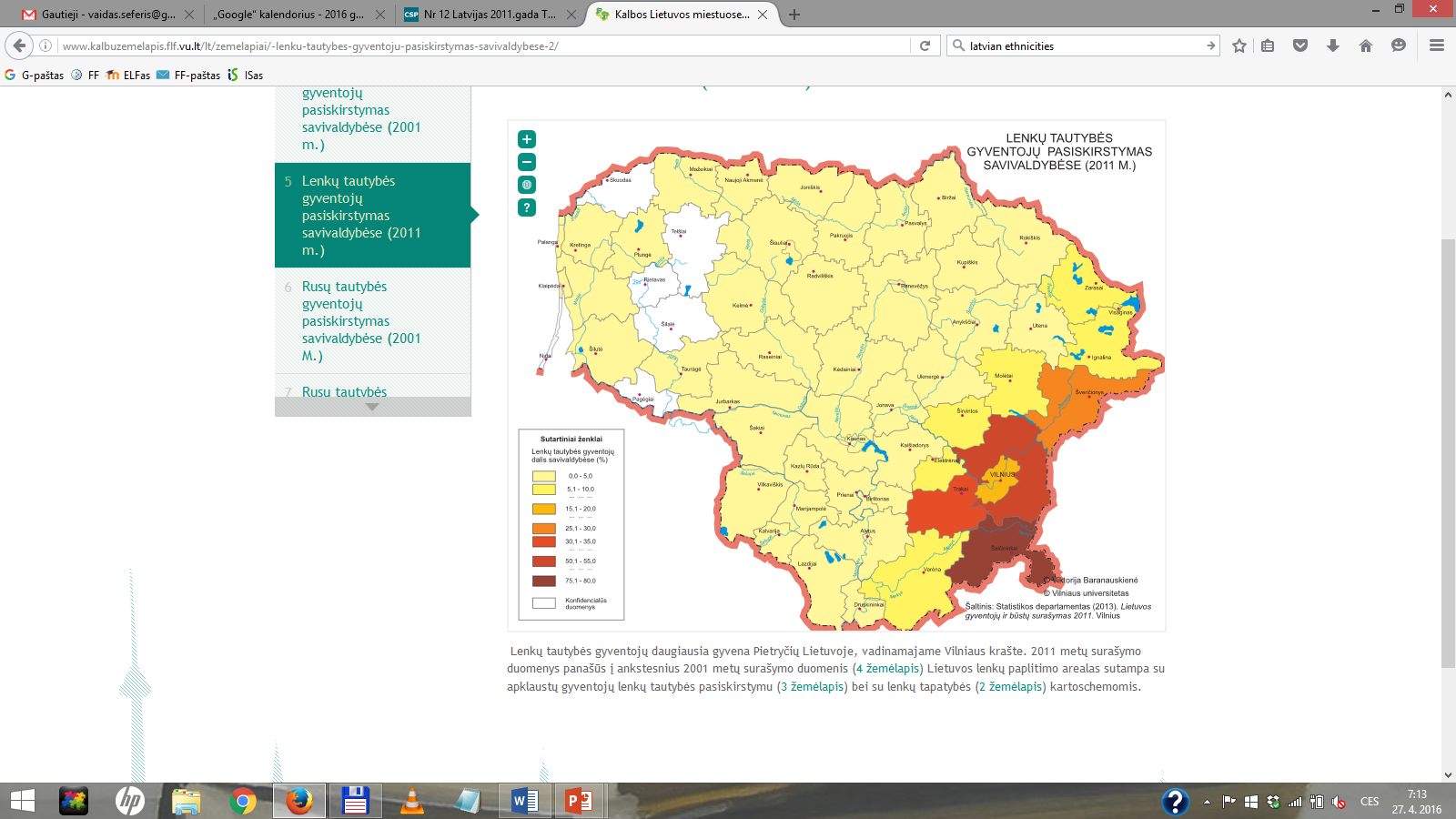 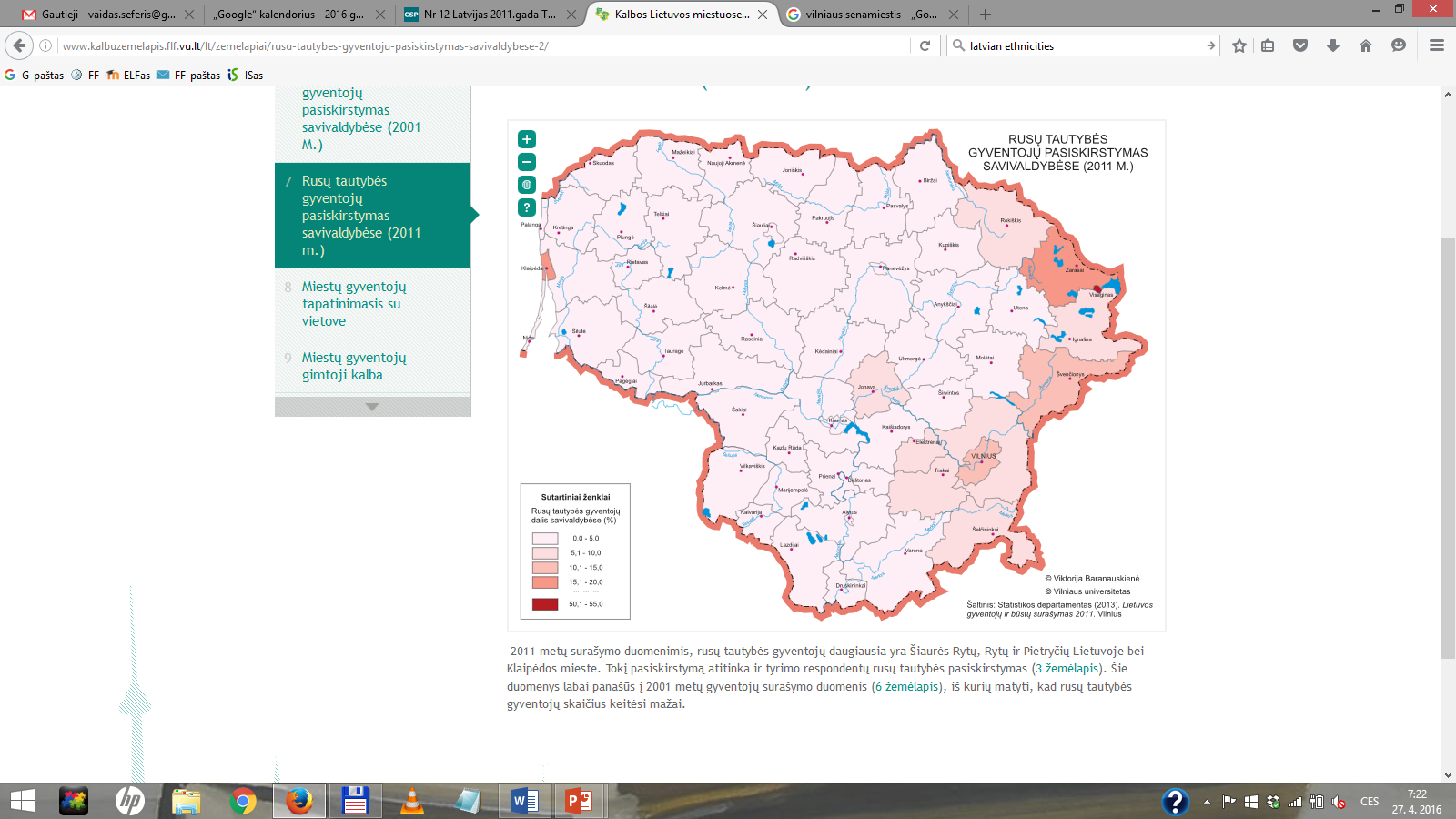 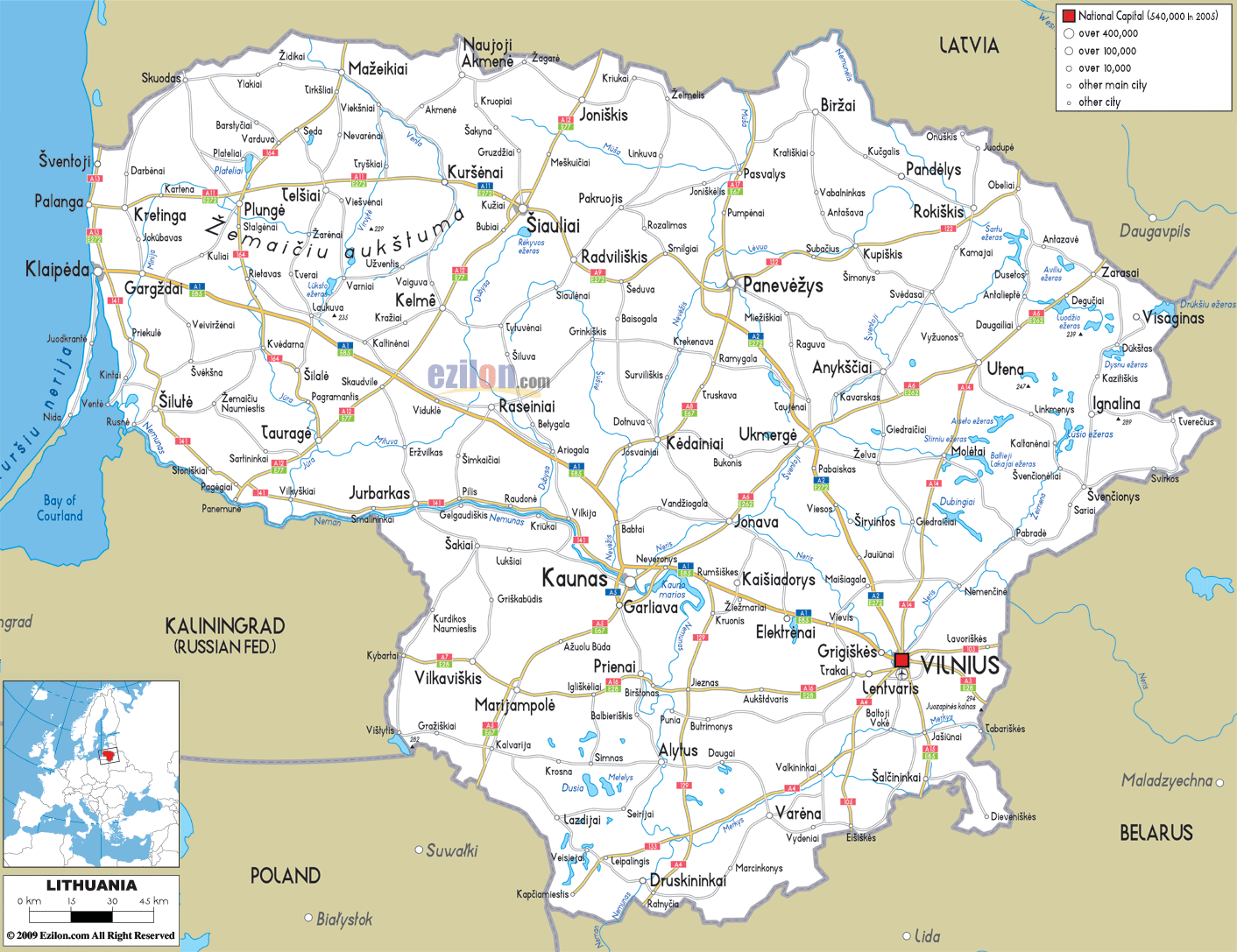 Největší města (2019):

Vilnius: 541 212 
	Litevci 60%
	Rusové 25%
	Poláci 15% 

Kaunas: 286 754 
	Litevci 84%
	Rusové 16%
	
	

Klaipėda: 147 892 
	Litevci 70%
	Rusové 27%
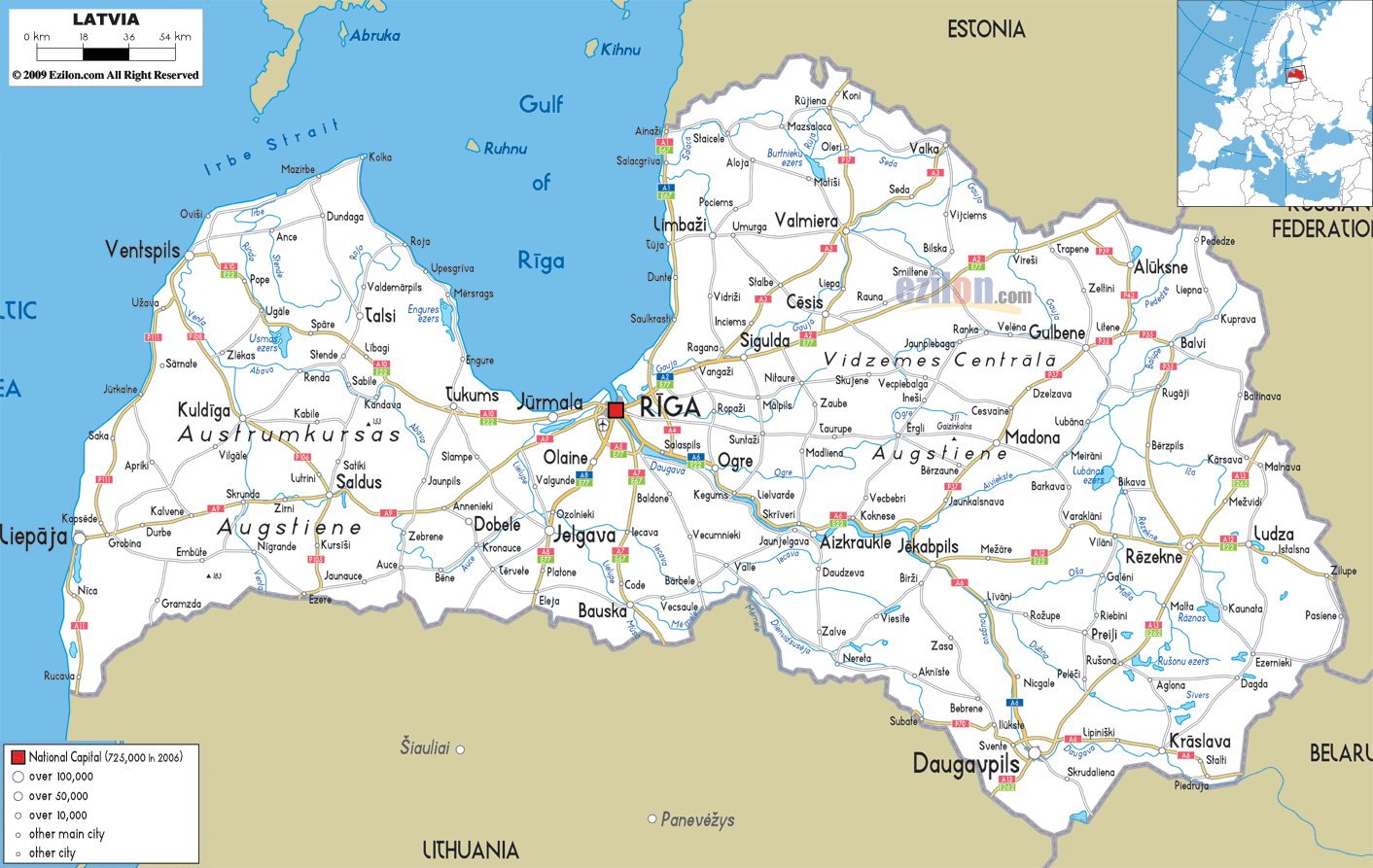 Lotyšsko: etnická skladba (2015)

Obyvatelé celkem: 1 919 968

Lotyši: 61,6%

Rusové: 25,8%

Bělorusové: 3,4%

Ukrajinci: 2,3%

Poláci: 2,1%

Litevci: 1,3%
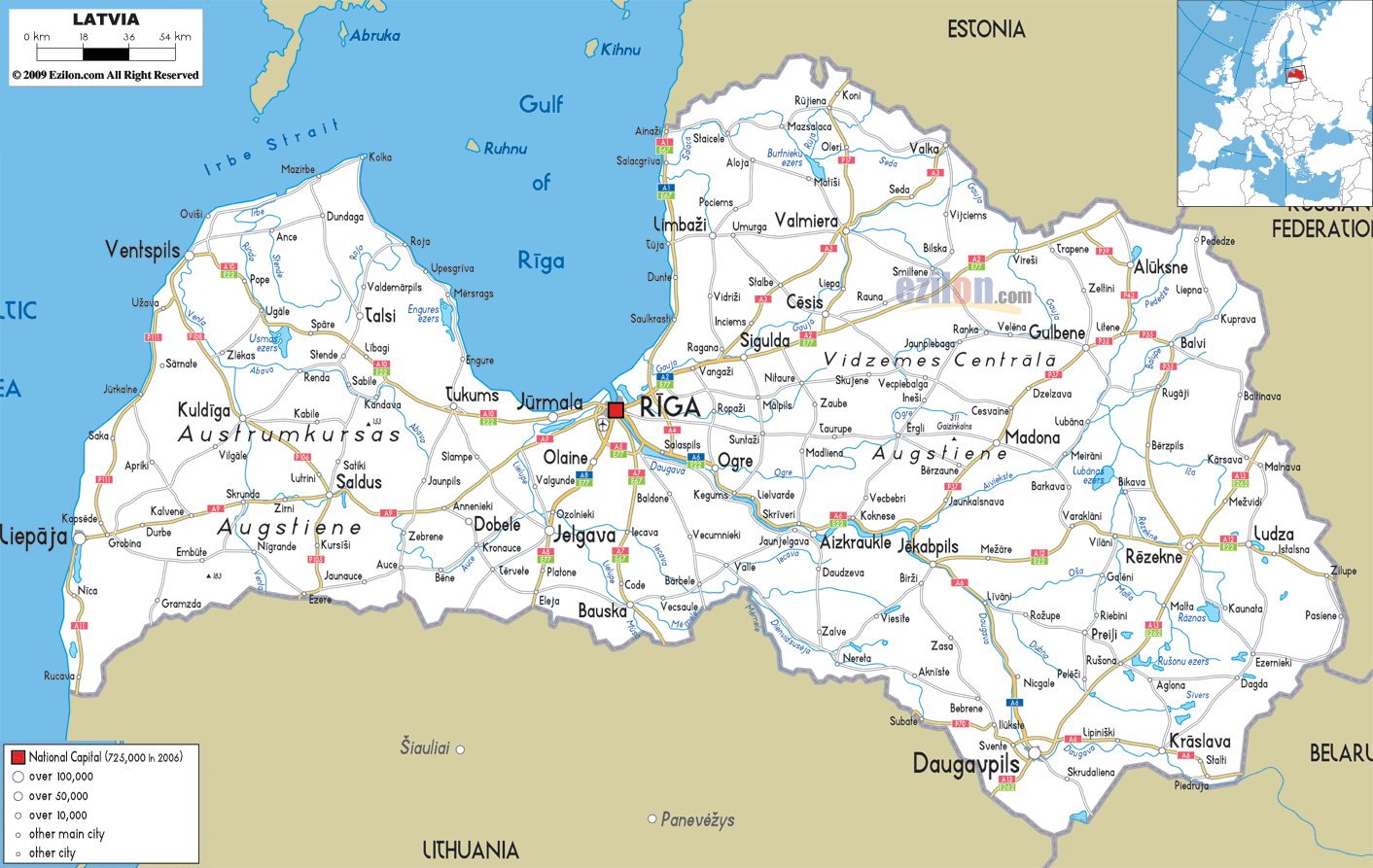 Etnická skladba ve městech
(2019)

Rīga: celkem 632 614
Lotyši 	46%
Rusové	40%
 
Daugavpils: celkem 82 604 
Lotyši	18%
Rusové	51%
 
Liepāja: celkem 68 945 
Lotyši	55%
Rusové	31%
Název baltai (Baltové)
G. Nesselmann, Die Sprache der alten Preußen, 1845
Adam z Brém (1075)  mare Balticum
Název aisčiai - Aistové
Tacitus, Germania, r. 98:
Aestiorum gentes 
Cassiodorus, děkovný dopis, r. 523-526: 	Hestis 
Alfred Veliký, Dějiny světa, r. 887-901:
to Êstum, mid Êstum, Eastland, of Eastlande
Aisčiai - Aistové
Lot. istnieki, por. s.sl. ist = „pokrevný, nejbližší příbuzný“


Hydronymický původ:
Aista, Aiseta, Aisetas:
ide. *eis- / *ǒis- / *is-  „jít; téct“
Areál baltských jazyků
Historicky doložené baltské kmeny
Základní odvětví klasické baltistiky
Zkoumání litevštiny: lituanistika

Zkoumání lotyštiny: letonistika

Zkoumání pruštiny: prusistika / prusologie
LIETUVA - LITVA
Dnešní tvar: Lietuva, lietuvis / lietuviai

Historické zapísy:
Latina: Litua, Lethovia; Lettowen; Lethovini

Ruština: Лит(ъ)ва (čti Litva)
 
Polština:  Litwa,  Litwini
Lietuva
Annales Quedlinburgenses, zápis z roku 1009
Lietuva
Sanc
tus Bruno qui cognominatur Bonifacius archepiskopus et
monachus XI. suae conversionis anno in confinio Rusciæ
et Lituæ a paganis capite plexus cum suis XVIII,
VII id. Martii periit cælos.
Latvija - Lotyšsko
Latvija
Dnešní tvar: Latvija, latvietis / latvieši

Historické zápisy:
V ruských letopisech 11.-12. st.: Лотыгола [Lotygola]
Livonské kroniky (r. 1206): Lethos, qui proprie dicuntur Lethigalli.
Lethhi, Letti;
Lethia, Lettia
Prūsai - Prusové
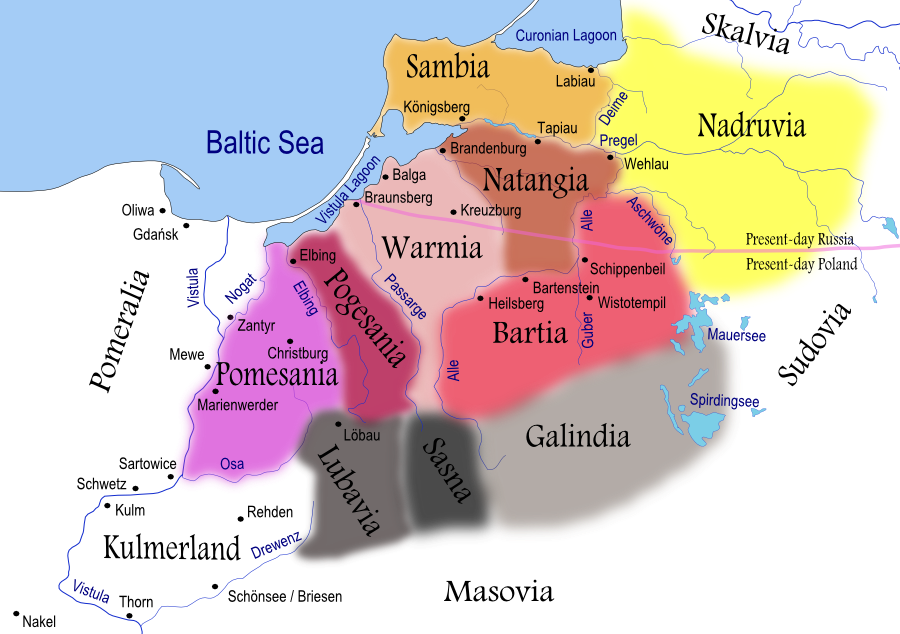 Prūsai - Prusové
Jméno se objevuje v 9. st.
Historické zápisy:
Bruzi        Pruzze         Pruze   Pruzzi
gen. pl. Pruzzorum    Prucorum
gen. sg. Pruzziae
acc. sg. Pruciam
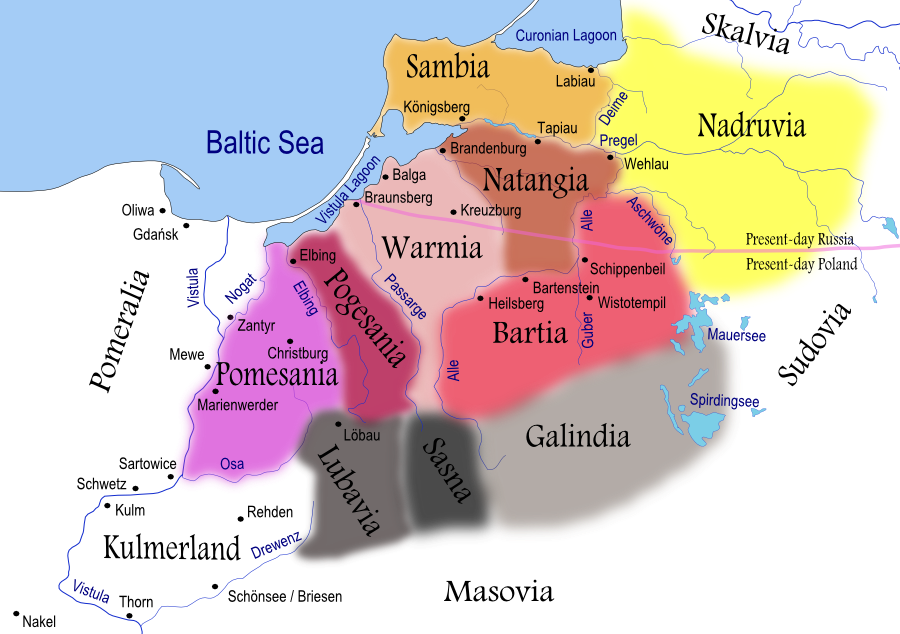 Kayle rekyse thoneaw labonache thewelys
 Eg koyte poyte nykoyte penega doyte
Pruské písemné památky
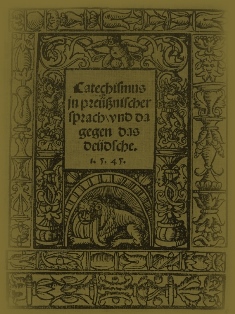